THỰC HÀNH TIẾNG VIỆT 
NHẬN BIẾT CÁC LOẠI THÀNH PHẦN BIỆT LẬP
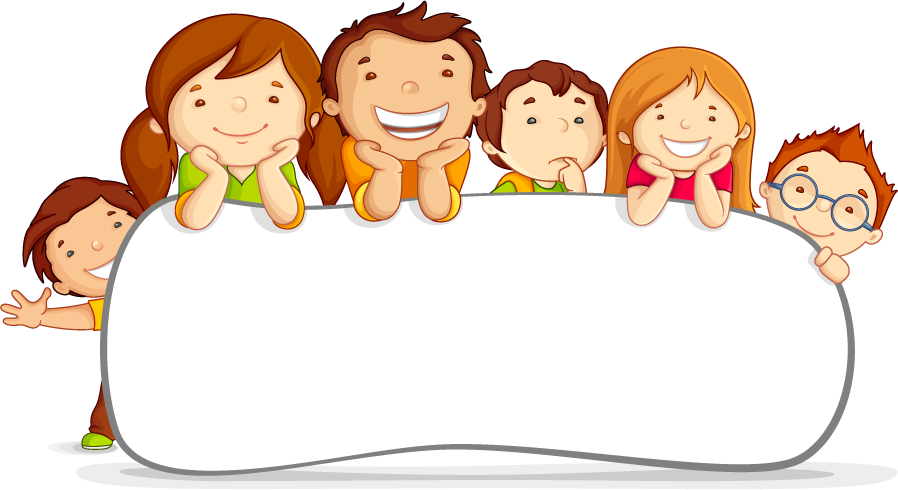 I. HÌNH THÀNH KIẾN THỨC MỚI
I. Hình thành kiến thức mới
Thành phần phụ chú vì trước cụm từ “cái giống hoa ngay khi mới nở, màu sắc đã nhợt nhạt” có một dấu gạch ngang.
- Thành phần phụ chú “một buổi mai đầy sương thu và gió lạnh”.
Thành phần gọi đáp trong đoạn thơ trên là từ “con ơi”
Từ “ạ” là thành phần gọi đáp, biểu thị thái độ tôn trọng với ông giáo
II. Luyện tập, vận dụng
1. Tìm thành phần gọi – đáp trong các câu sau và cho biết tác dụng của chúng.
Cách gọi này thể hiện sự tôn kính của kẻ dưới với người trên.
“thưa anh”
Cách gọi này thể hiện thái độ suồng sã của Nét Len với người được gọi.
“ê”
Ơi là thành phần gọi – đáp thể hiện lời của những người qua đường gọi cậu bé.
“ơi”
II. Luyện tập, vận dụng
2. Tìm thành phần chêm xen trong các câu sau và cho biết chúng làm rõ thêm nội dung gì.
làm rõ các bài thơ thu khác mà Xuân Diệu muốn nói đến là của các tác giả khác chứ không phải của Nguyễn Khuyến.
của các tác giả khác.
Giải thích thêm về cụm từ Vườn Bùi chốn cũ để người đọc không hiểu nhầm về phạm vi không gian được nói đến.
đây là “xứ Vườn Bùi” theo đồng bào gọi cả vùng Trung Lương nằm trong xã Yên Đổ cũ… của nhà ở cụ Nguyễn Khuyến.
làm rõ thêm về món yêu thích của con hải âu.
“món mực ống mà Xe-crét-ta-ri-ô chôm được từ bếp nhà hàng.”
làm rõ hơn về các hoạt động có liên quan đến “đọc văn”, ý nói rằng phân tích, bình giảng, bình luận cũng là kết quả của việc đọc văn.
“phân tích, bình giảng, bình luận.”
II. Luyện tập, vận dụng
3. Tìm các thành phần biệt lập trong những câu sau và xác định đó là loại thành phần biệt lập nào?
Hẳn – thành phần tình thái
Mùa xuân Bắc Việt, mùa xuân của Hà Nội – thành phần chêm xen.
Ơi – thành phần gọi – đáp.
Ôi – thành phần cảm thán.